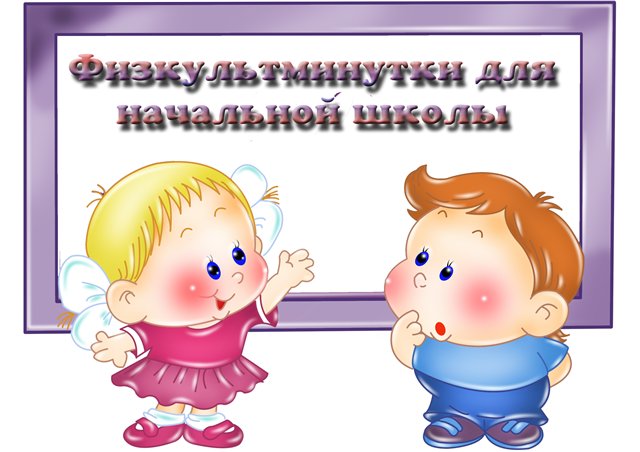 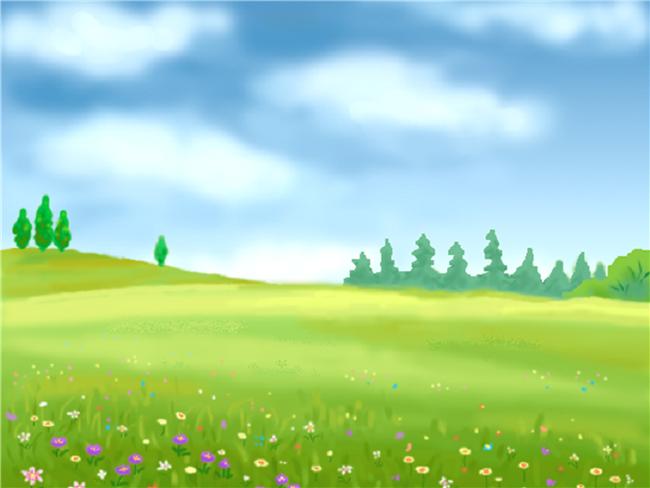 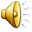 Повторяй движения 
за нами …
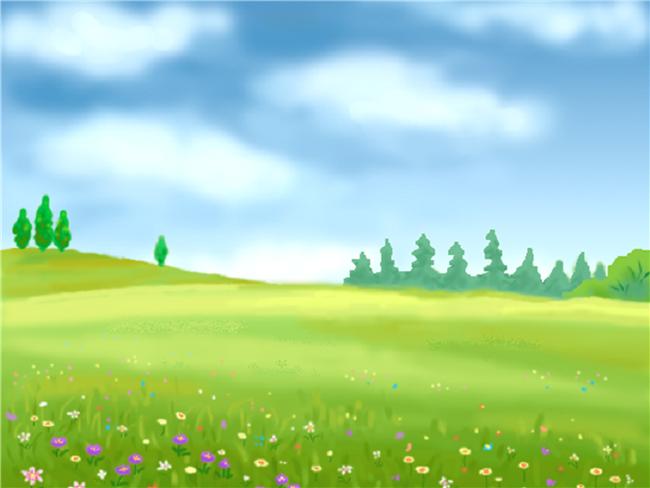 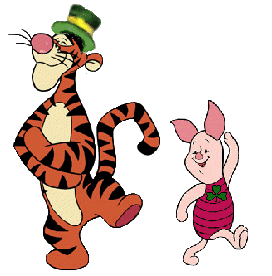 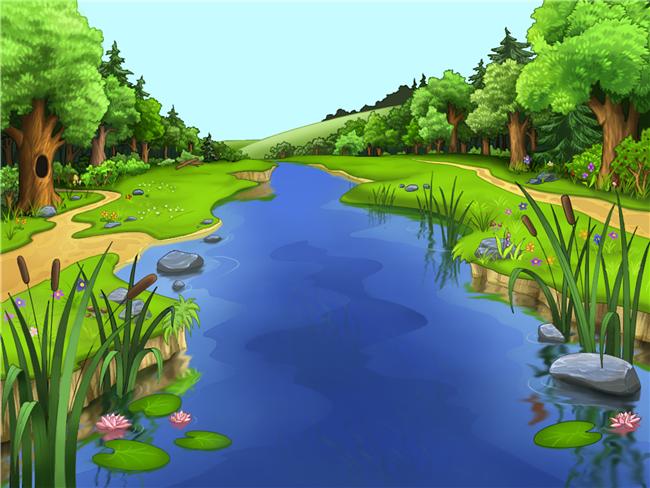 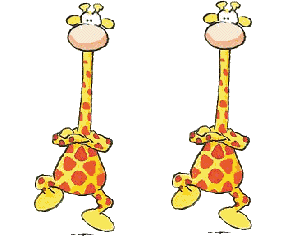 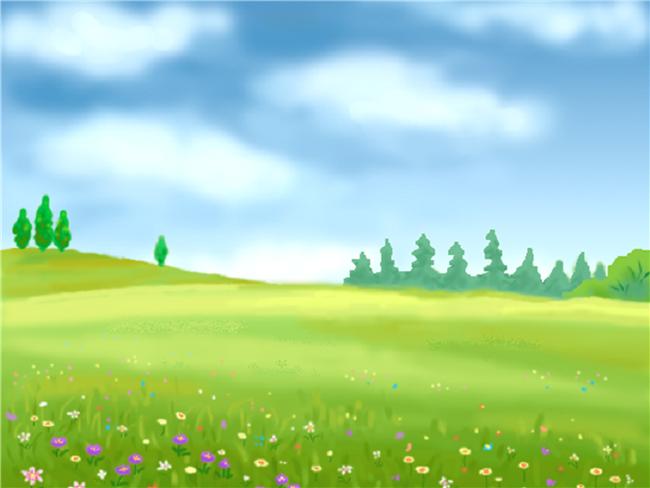 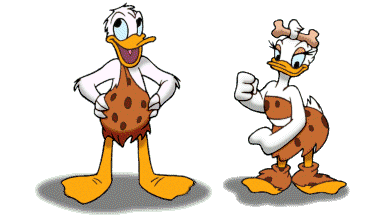 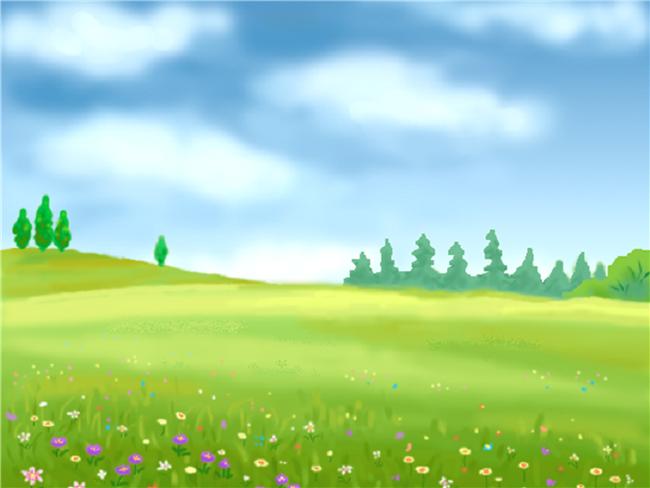 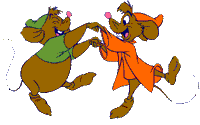 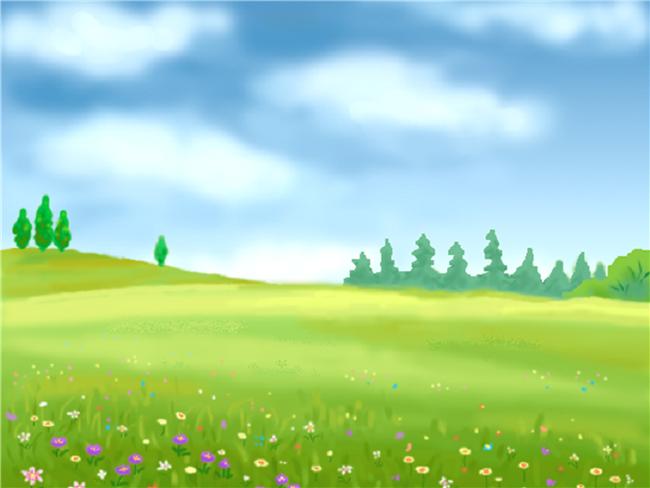 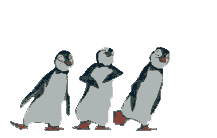 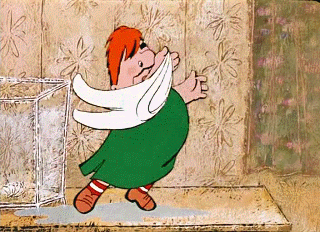 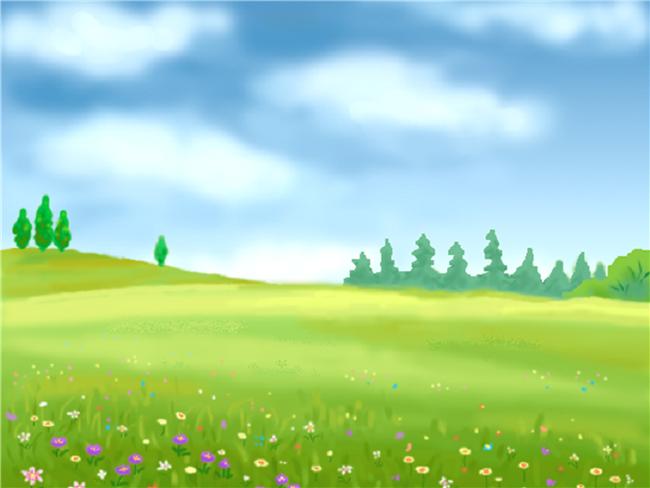 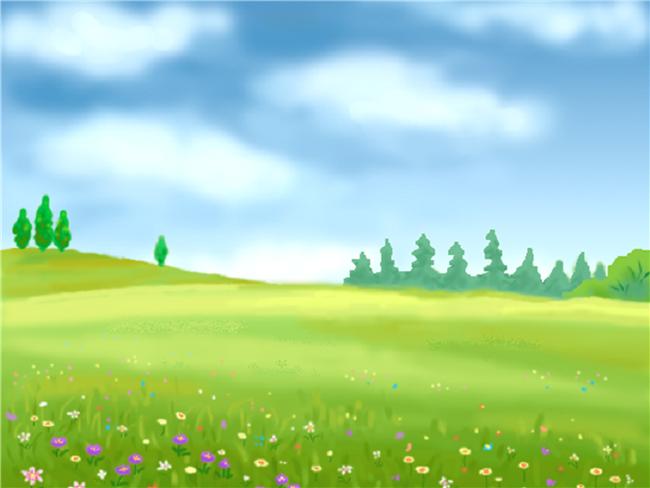 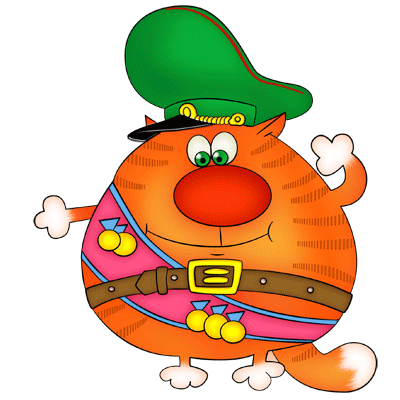 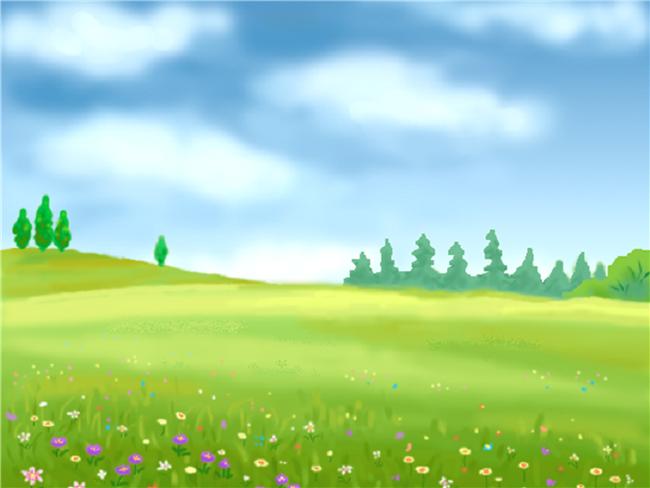 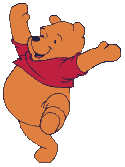 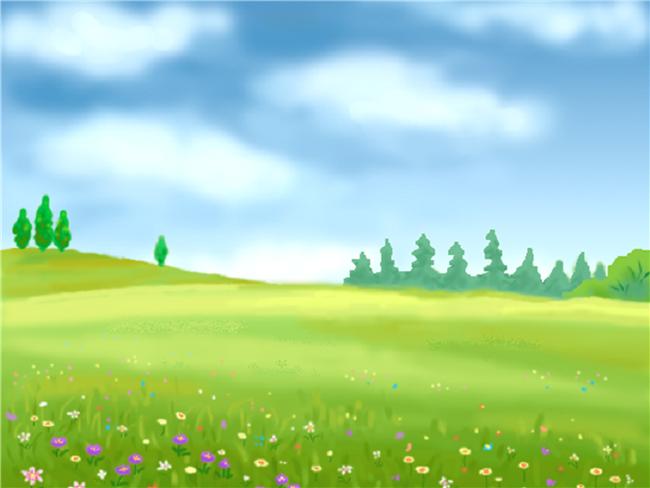 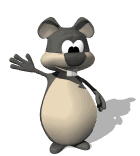 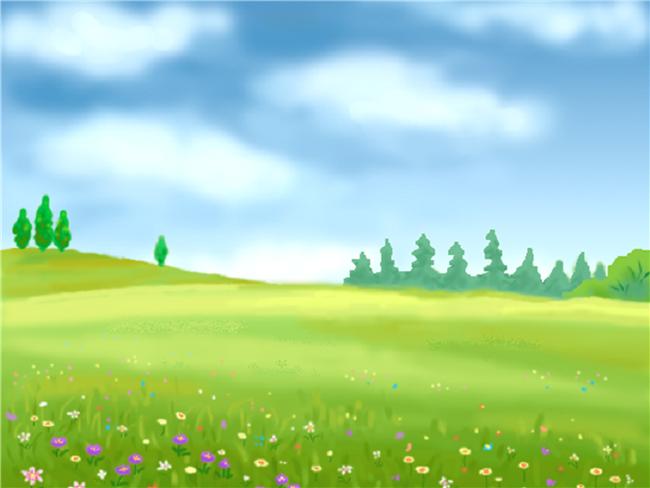 До новых встреч …